Правила противопожарной безопасности
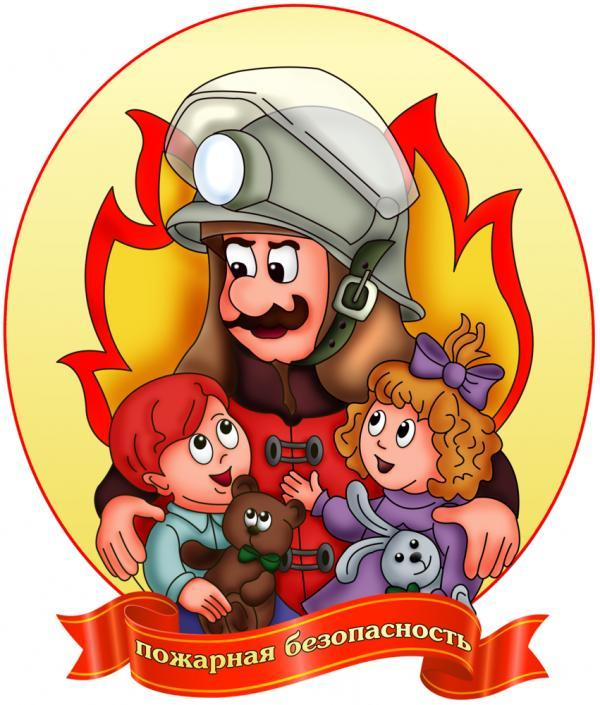 Основные причины возникновения пожара
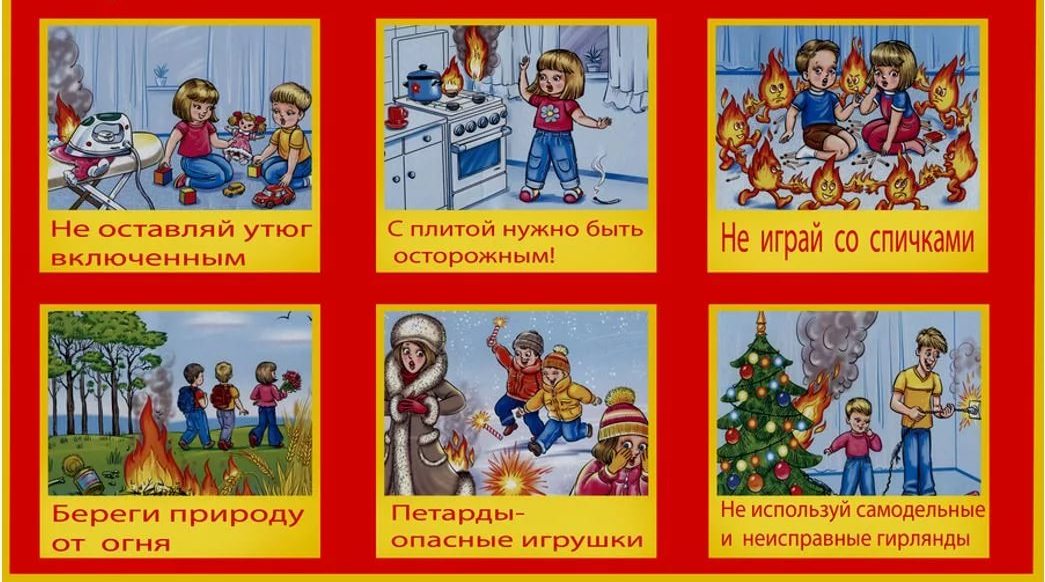 Первичные средства тушения пожара
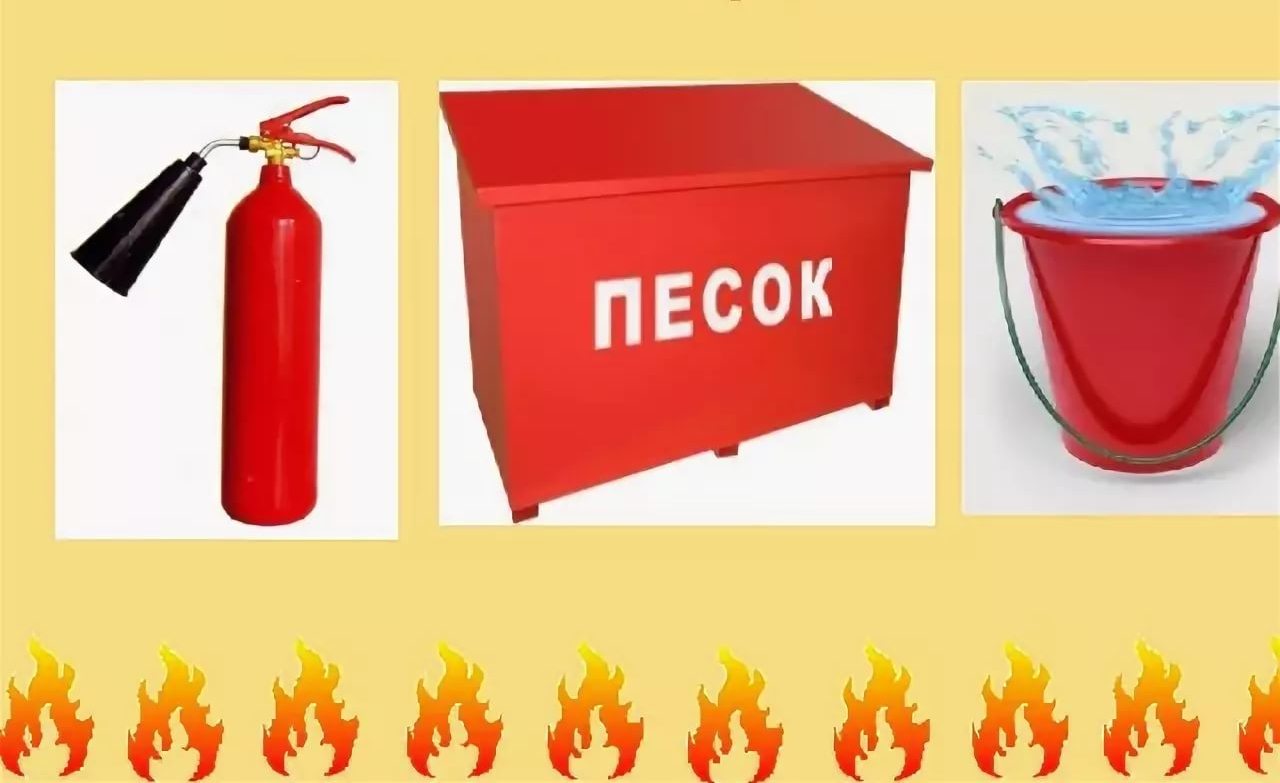 Действия при возникновении пожара
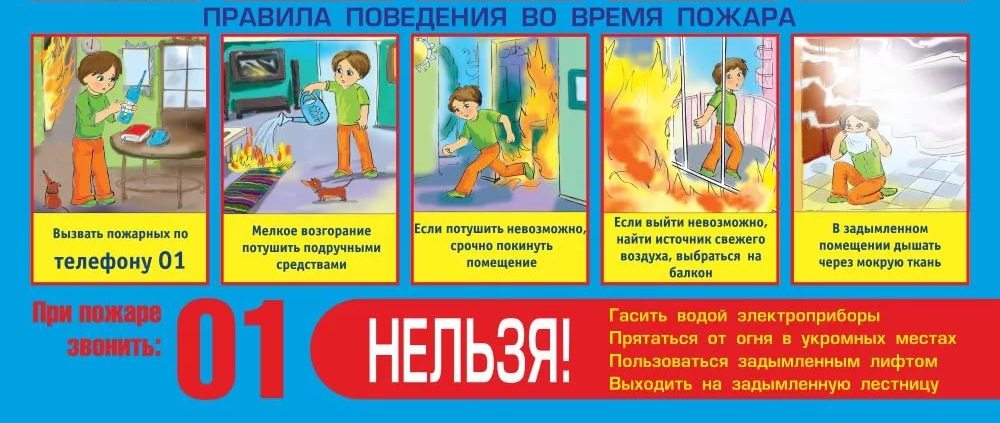 Номера телефонов, по которым  следует обратиться в случае возникновения пожара
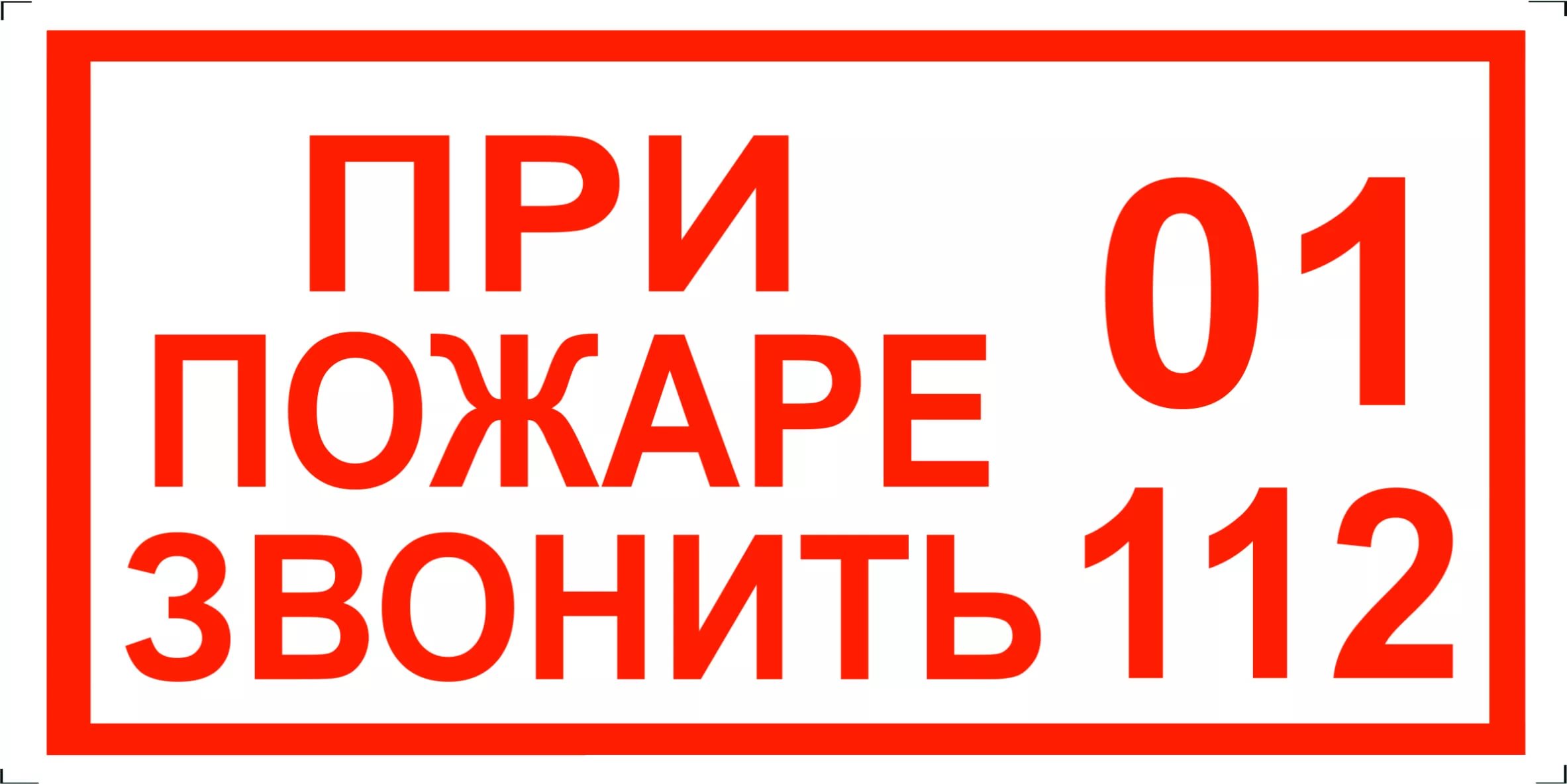 Диспетчерская служба пожарной части № 13/1 п.Тугулым : 8 (34367) 22-4-83